“Hustling” Dan O’Leary
Presented by Paul Browne
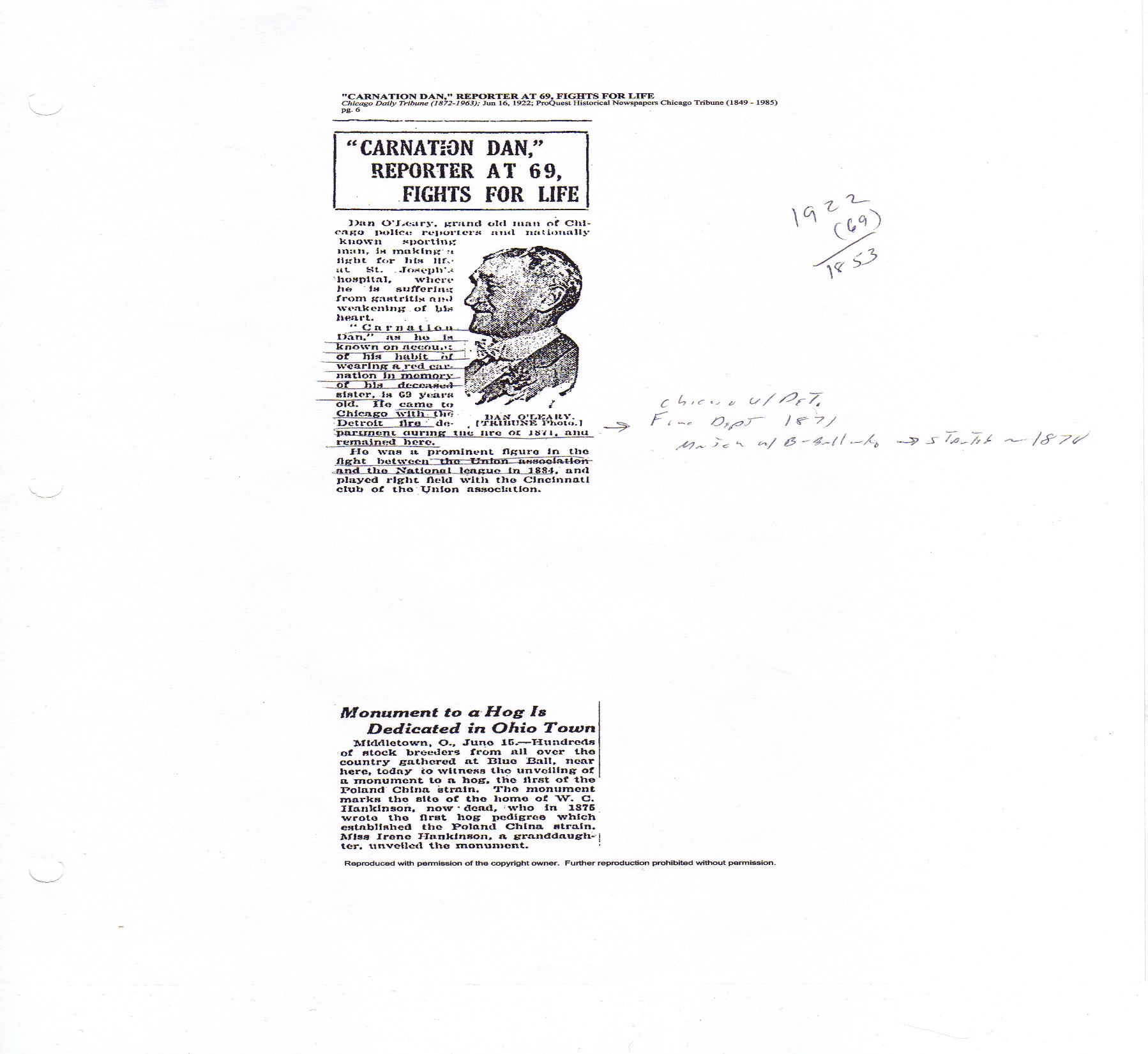 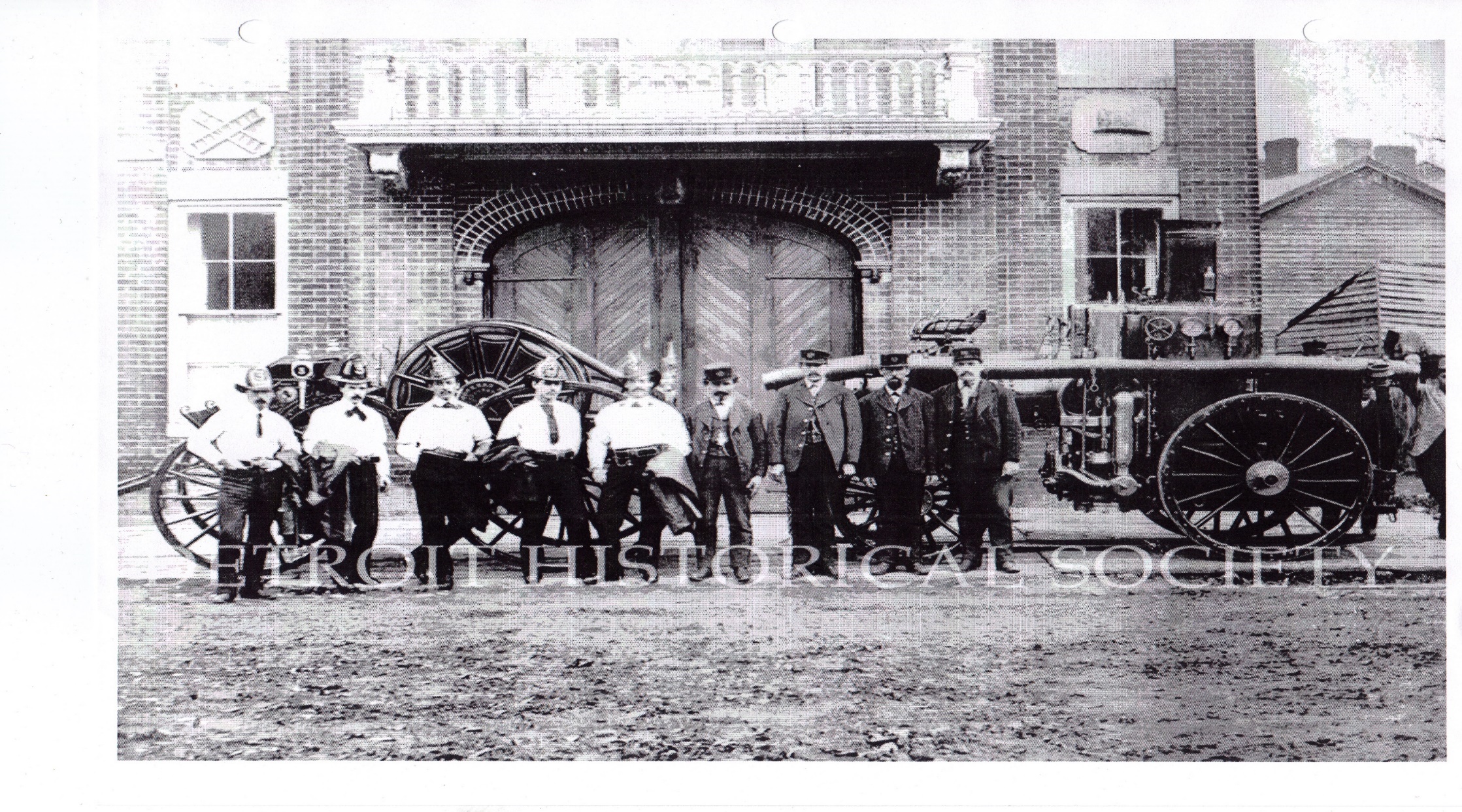 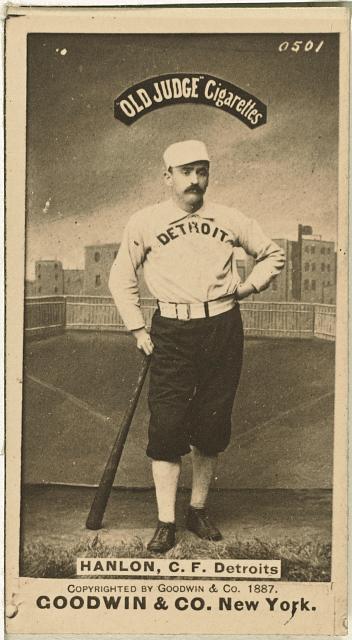 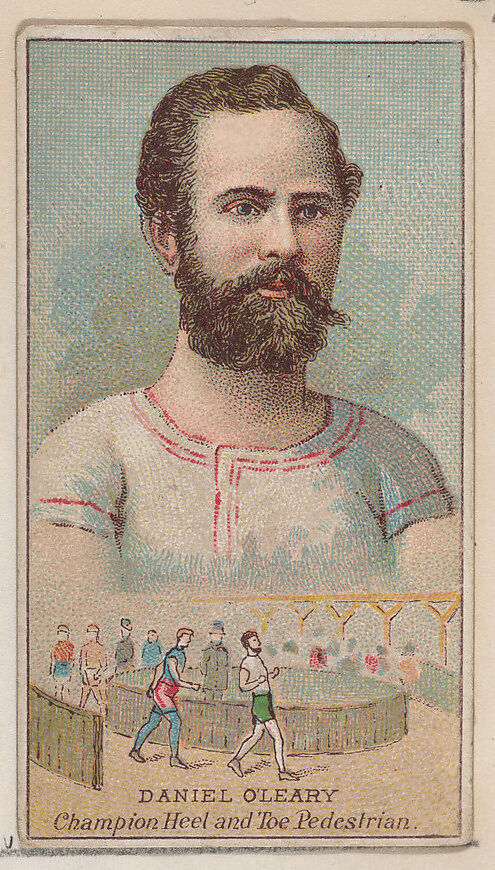 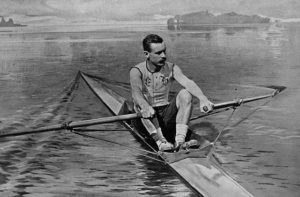 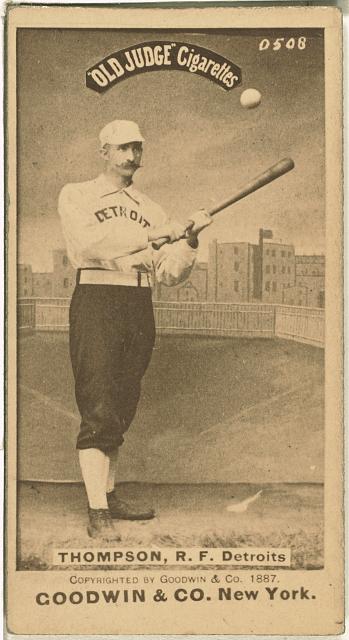 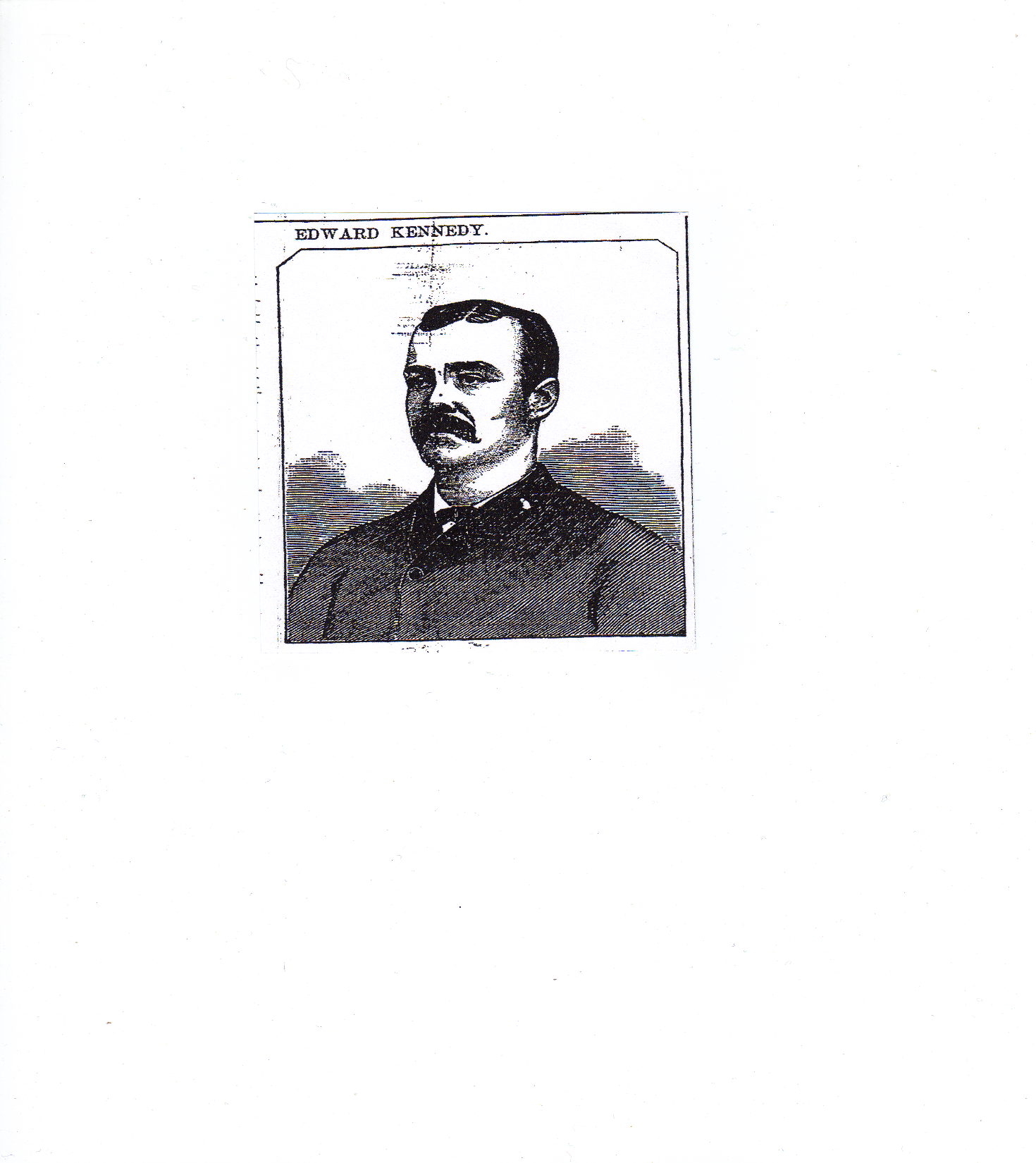 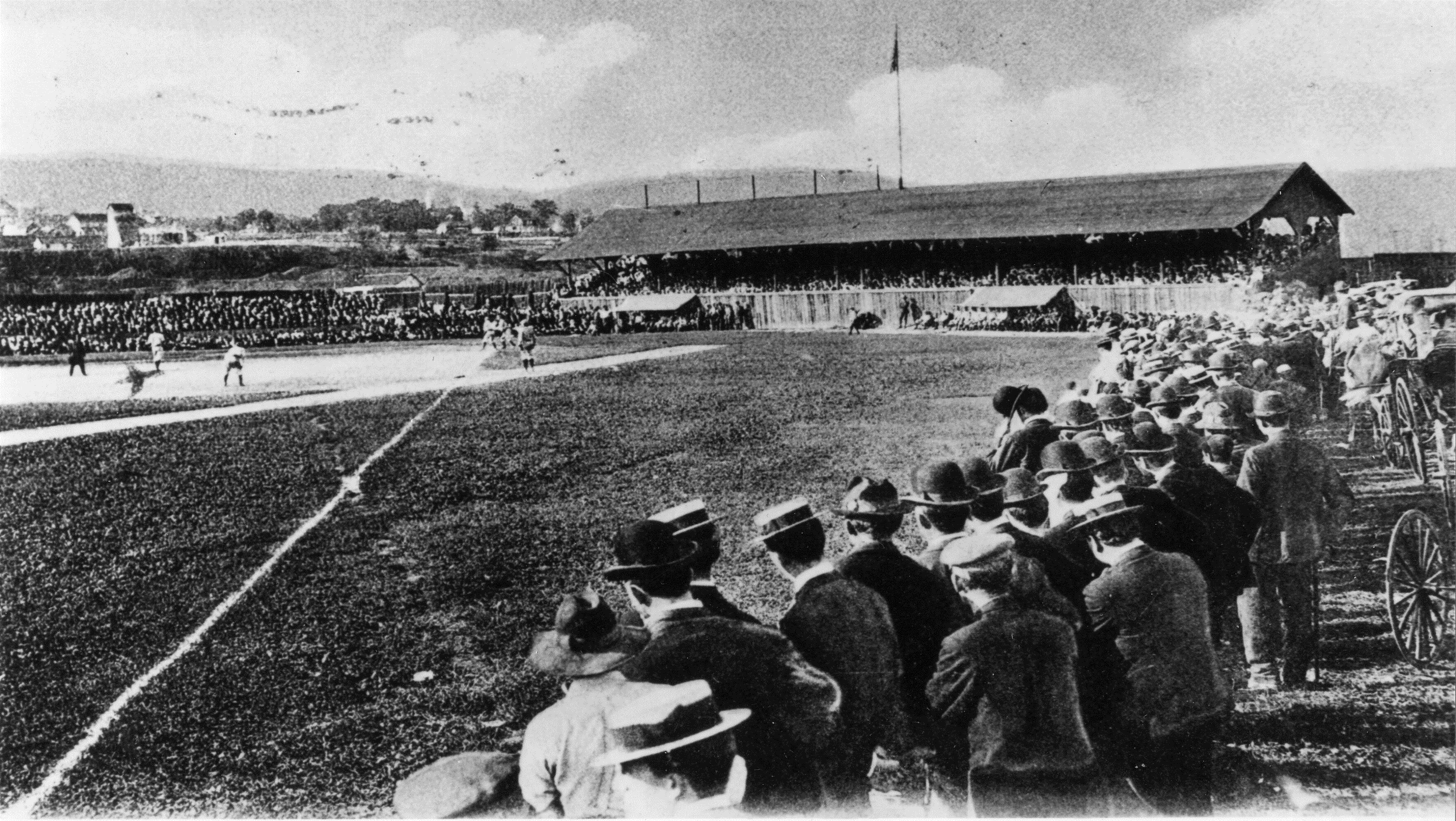 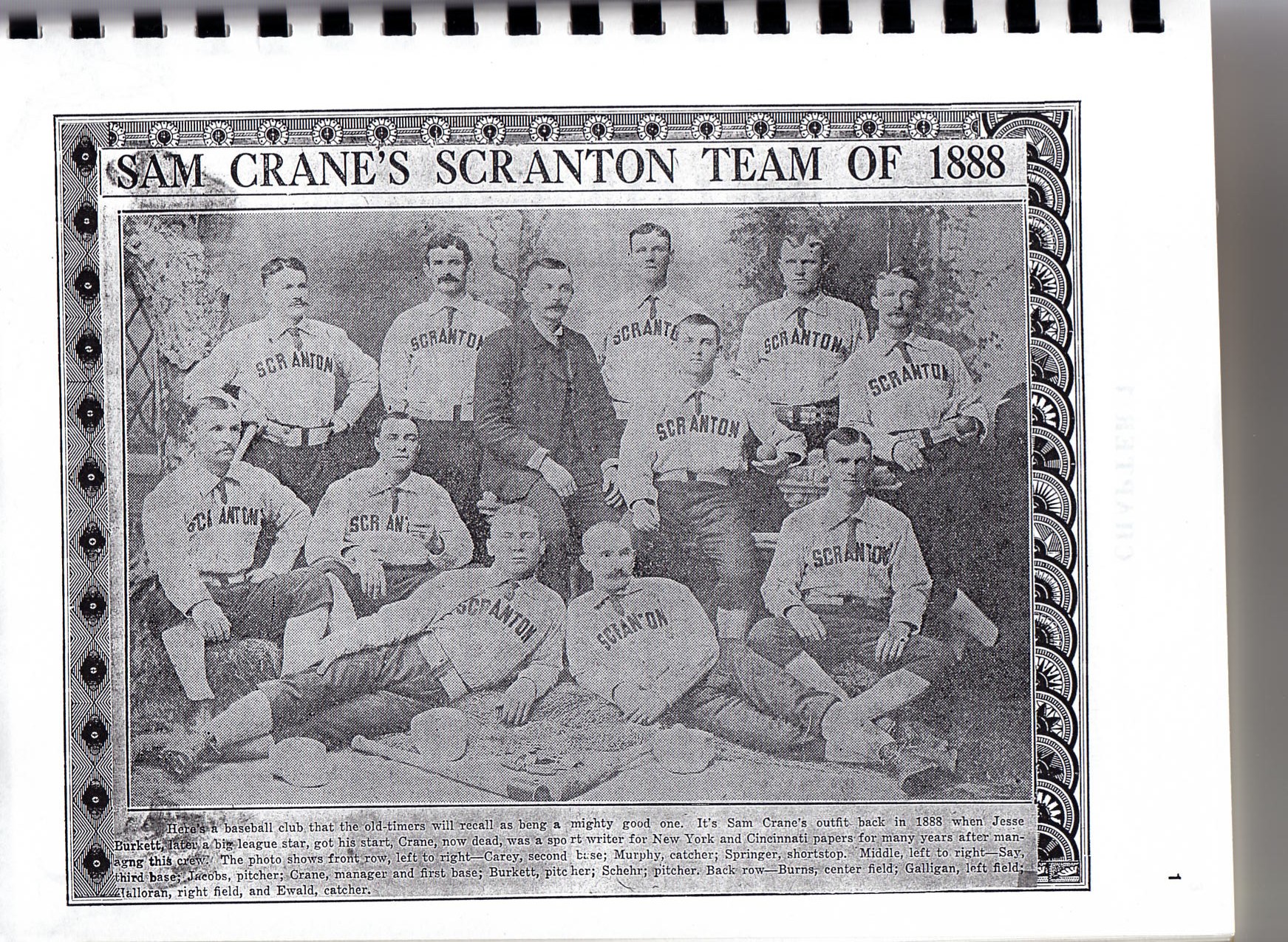 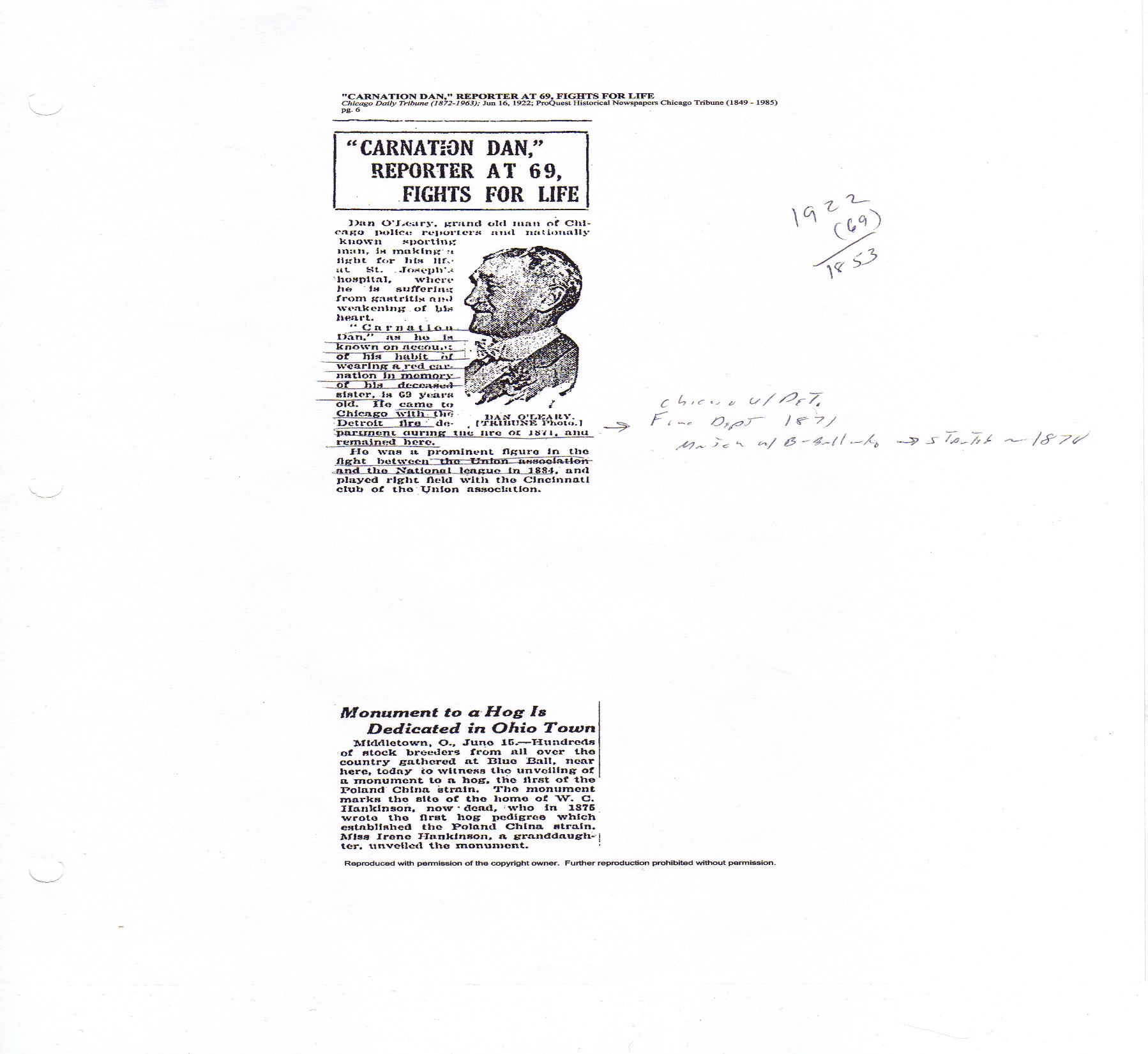